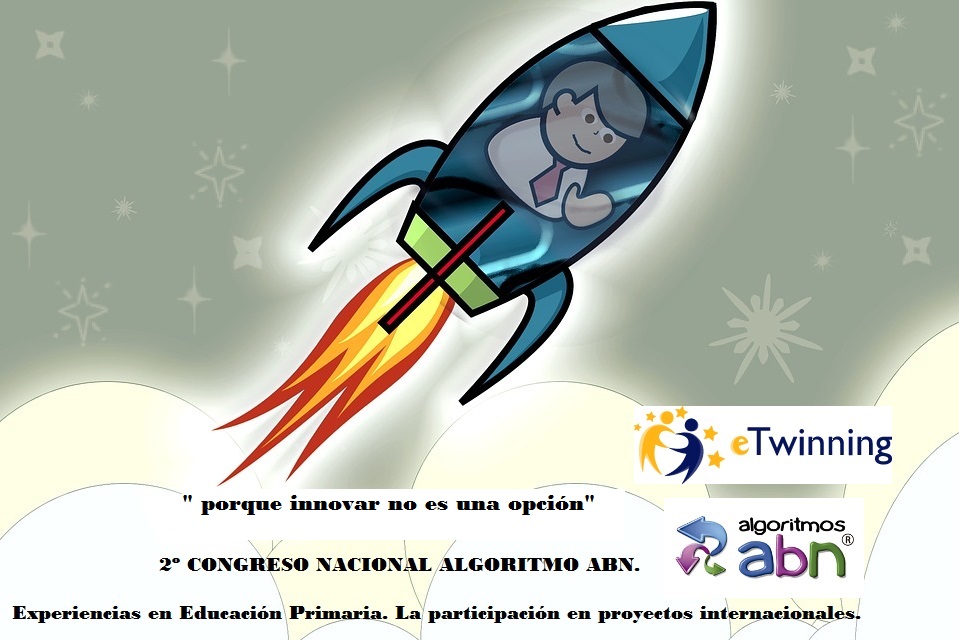 Mª del Carmen Peñalver Alonso
C.E.I.P. Cervantes ( Madrid )
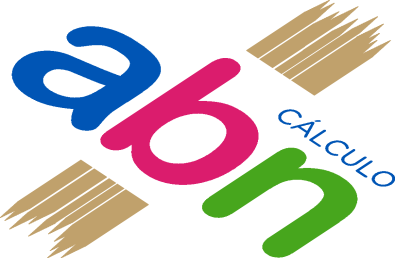 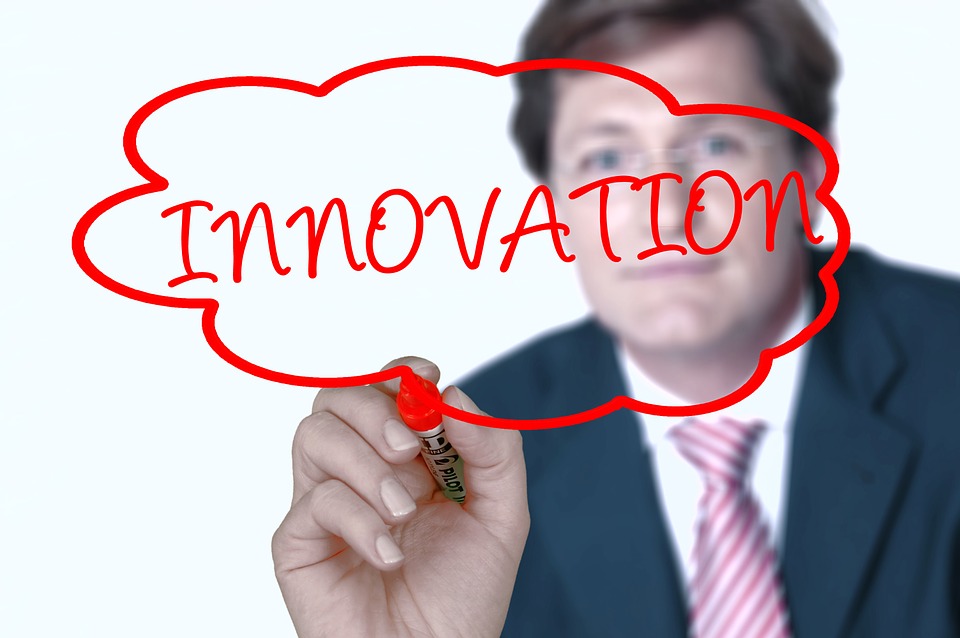 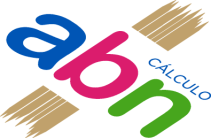 Se tú el cambio
 que quieres ver en el mundo.
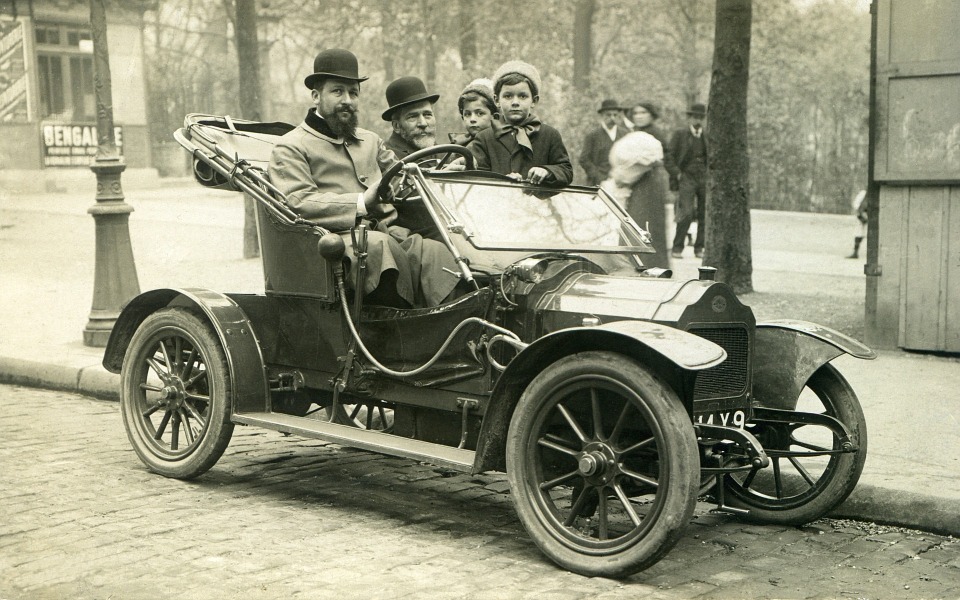 Antes…
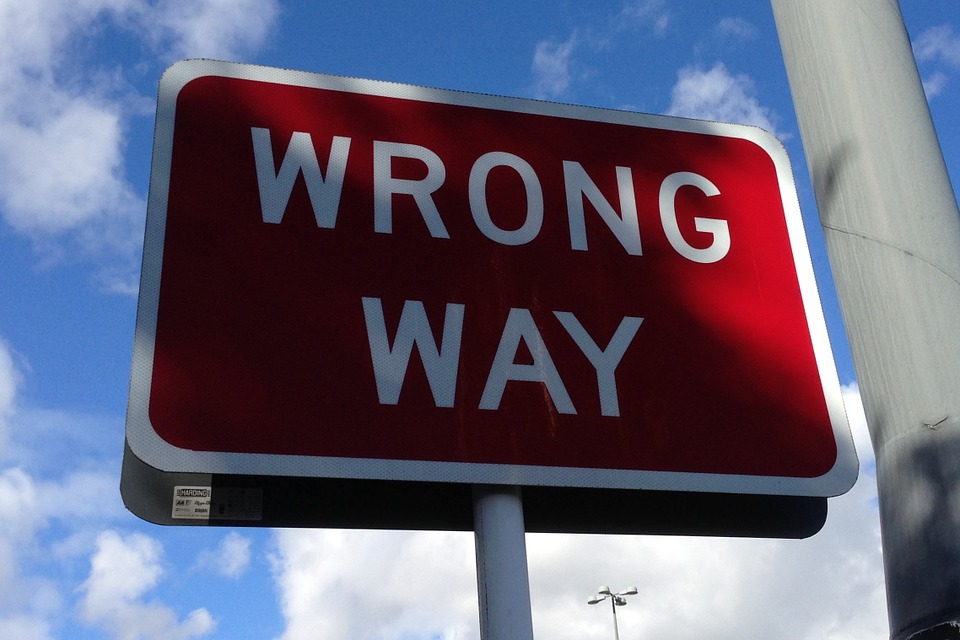 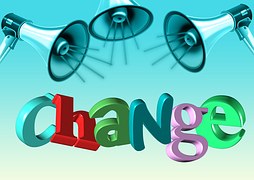 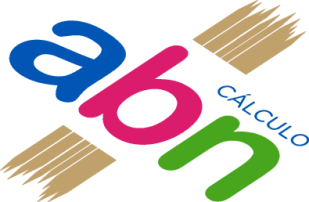 Es imprescindible un cambio en la metodología educativa…
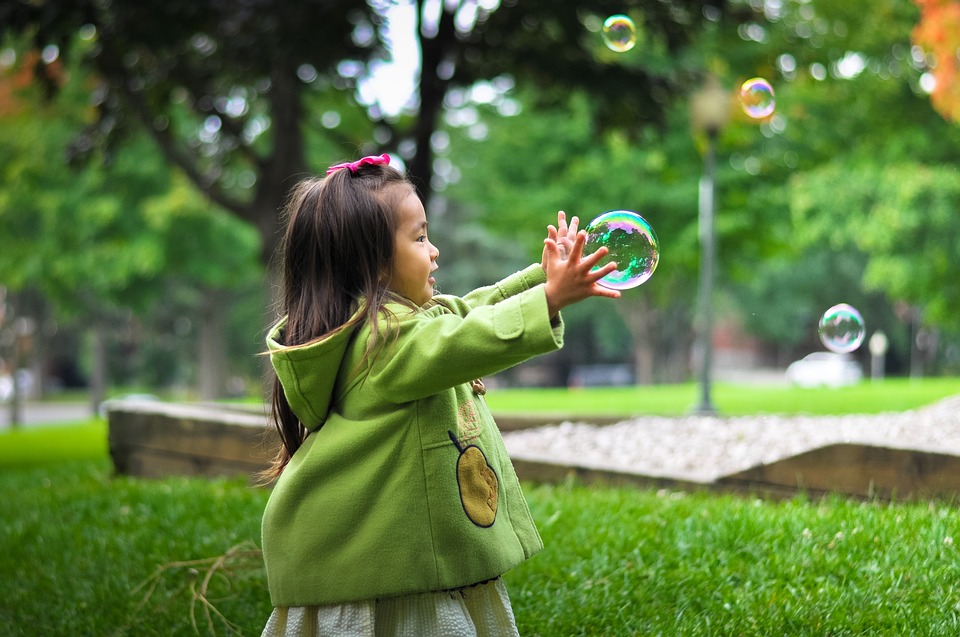 Hoy…
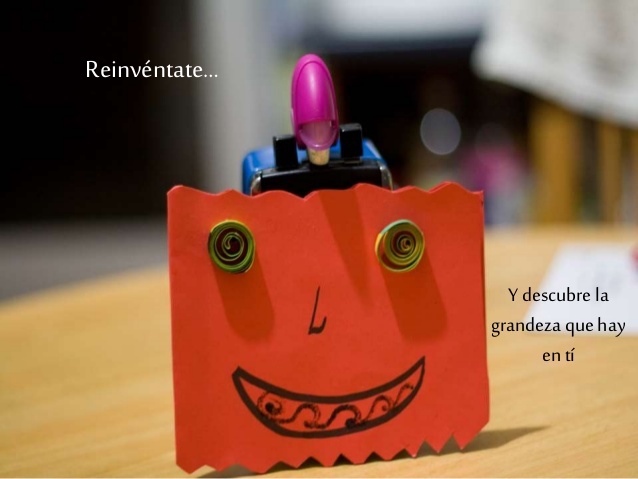 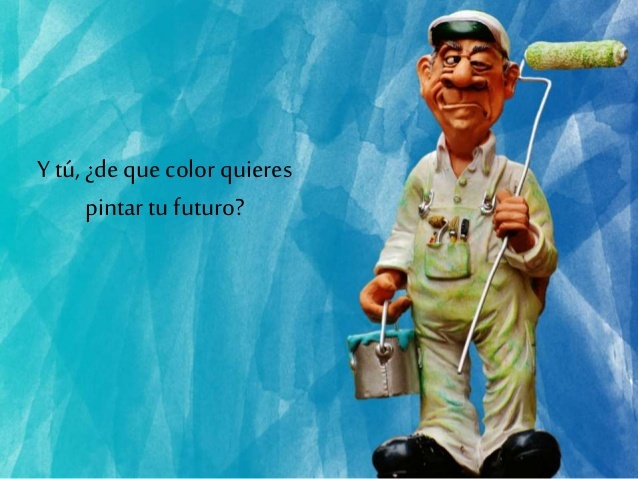 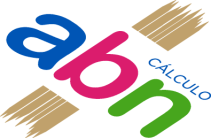 Ideas
Recursos 
metodologías
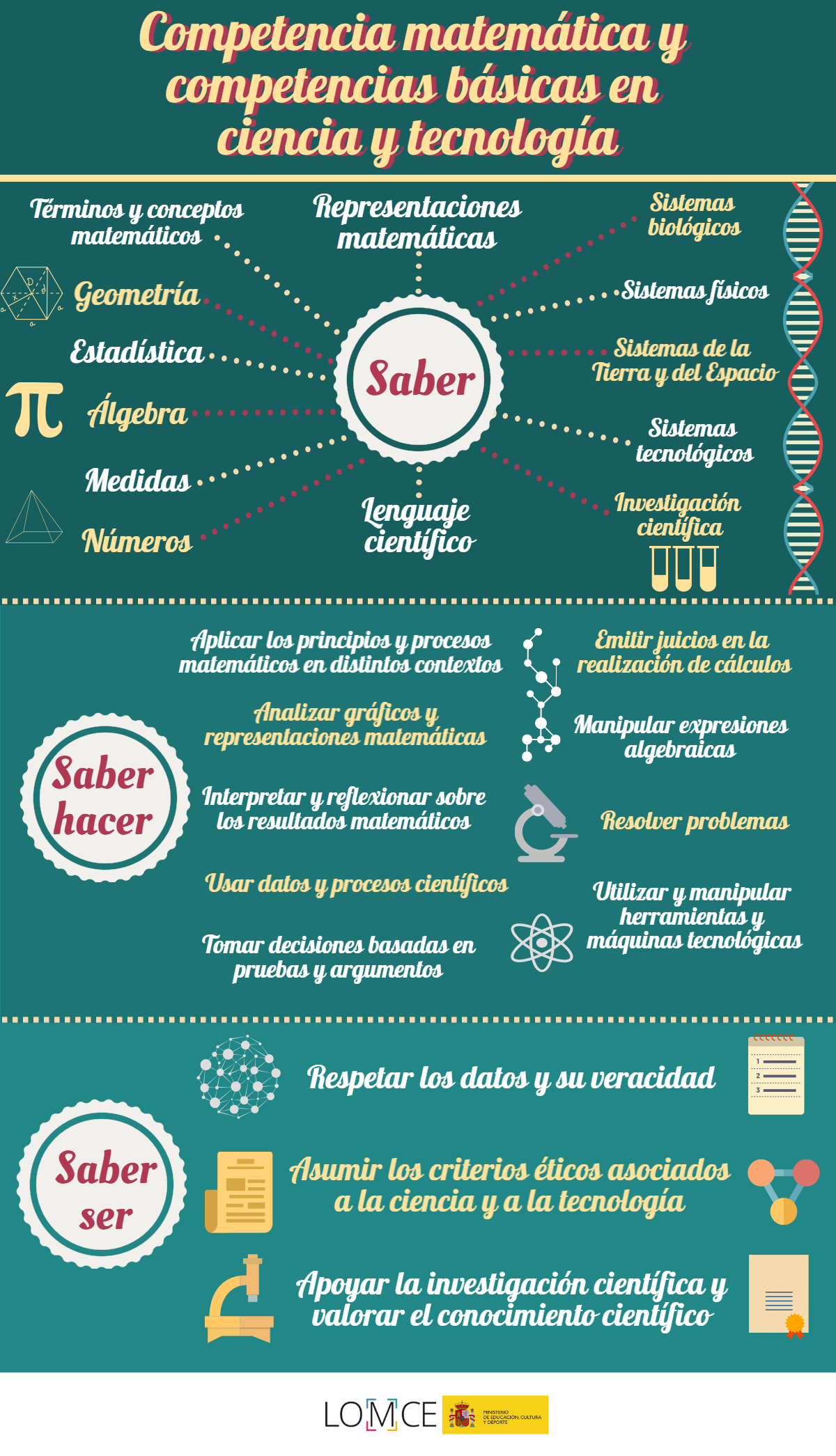 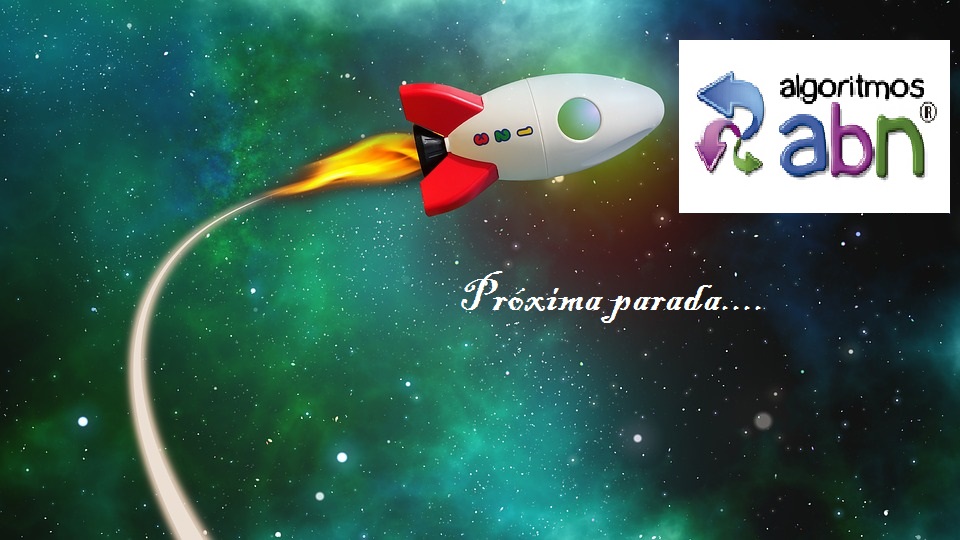 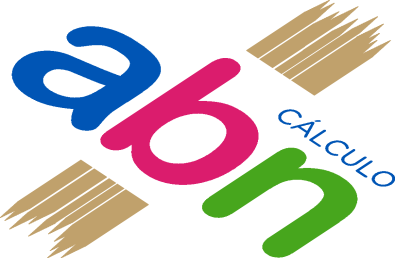 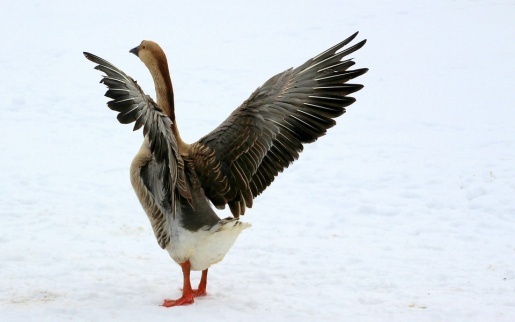 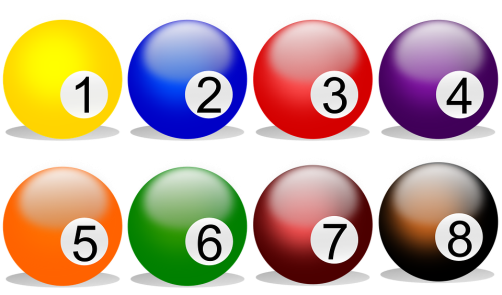 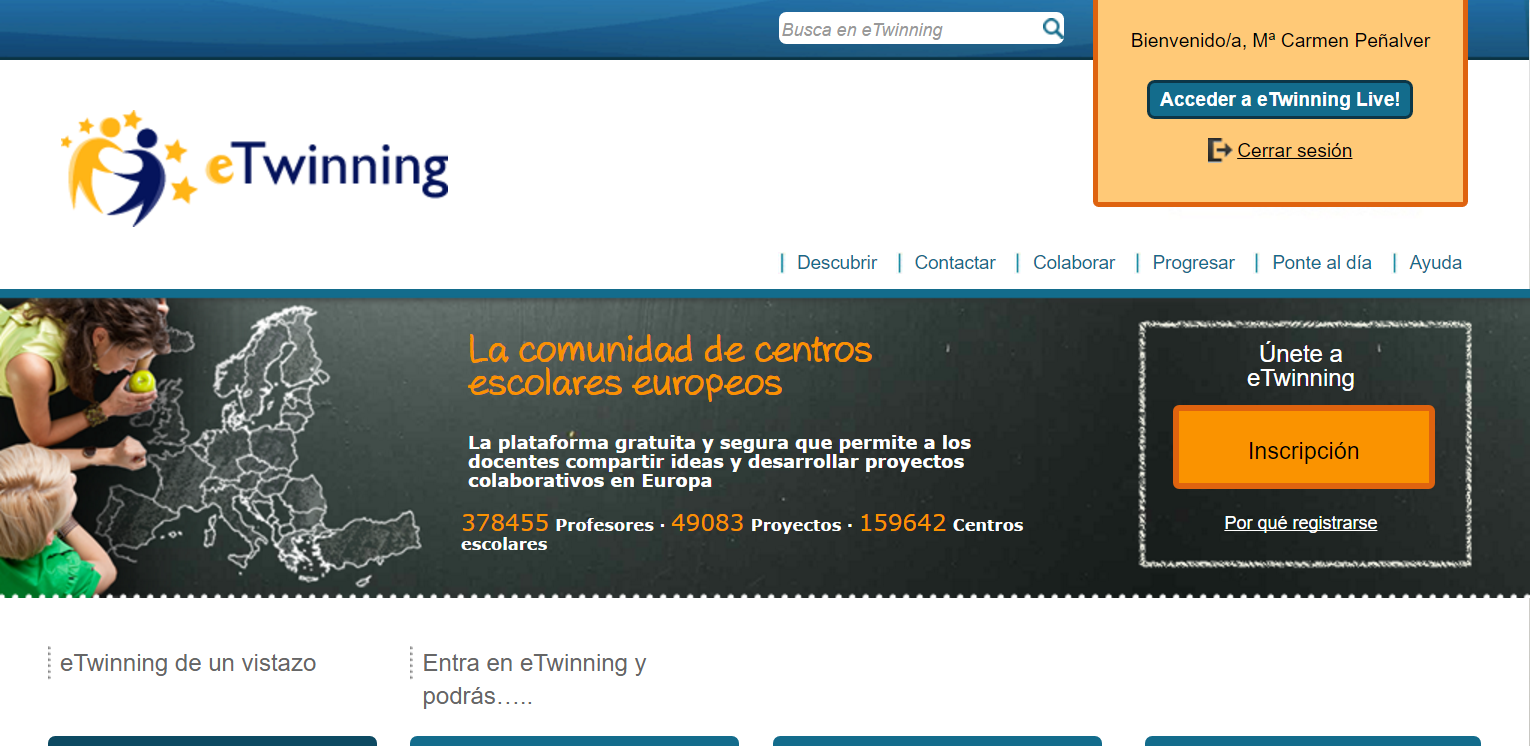 Ofrece una plataforma a los equipos educativos (profesores, directores, bibliotecarios, etc.) de los centros escolares de alguno de los países europeos participantes, para comunicarse, colaborar, desarrollar proyectos o lo que es lo mismo, sentirse y formar parte de la comunidad educativa más atractiva de Europa.
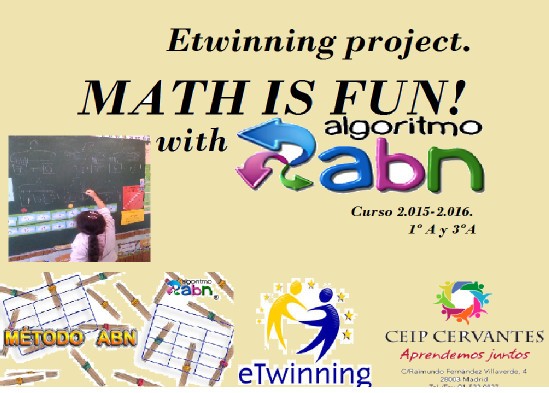 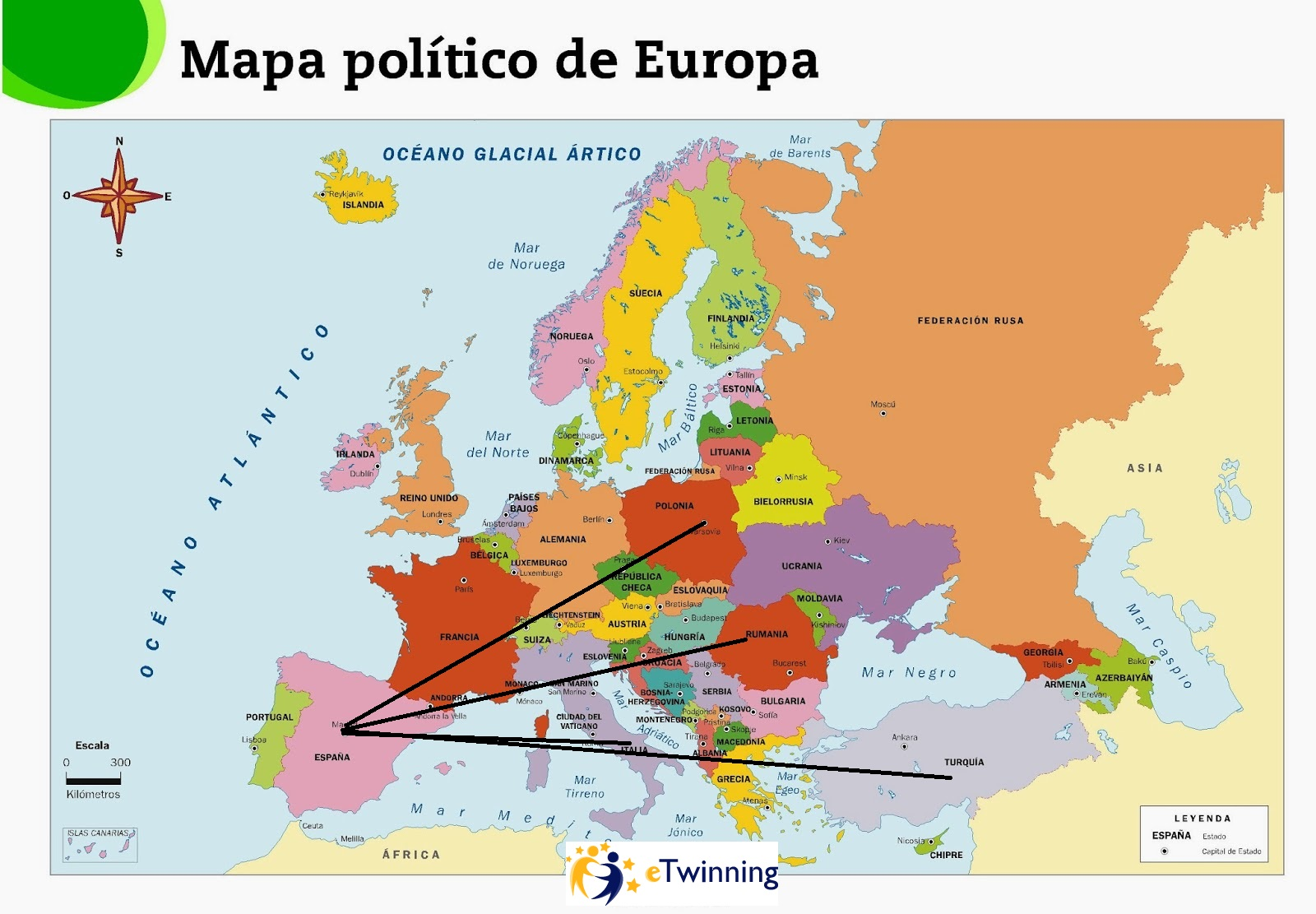 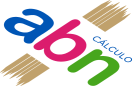 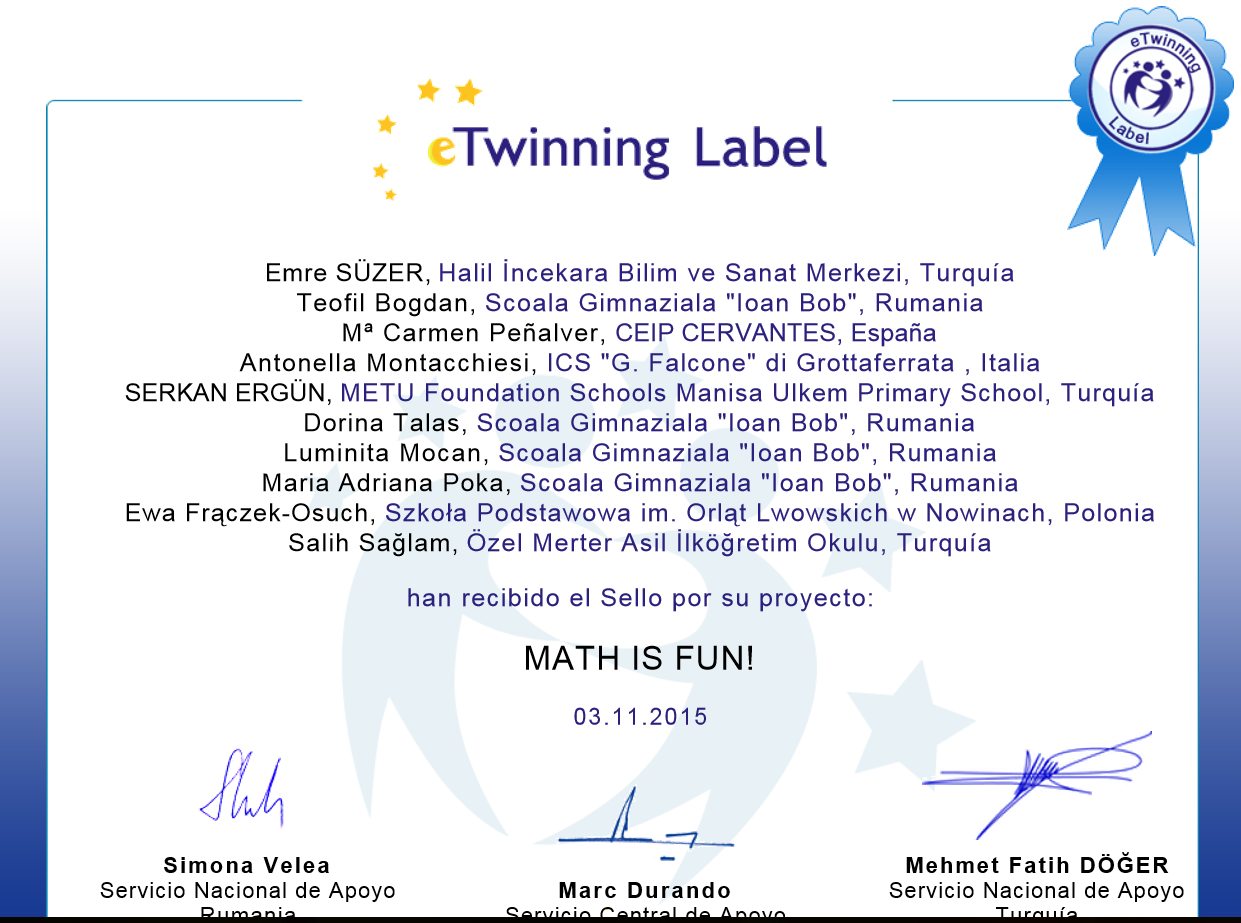 Los principales objetivos del proyecto han sido:

Compartir métodos, juegos y recursos para ayudar al alumnado a comprender conceptos matemáticos y desarrollar la competencia matemática.

Desarrollar la competencia digital.


Desarrollar las  diferentes destrezas de la lengua inglesa.
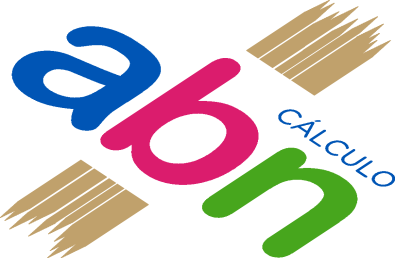 Proceso de trabajo:

Los profesores por medio de un vídeo o un power  point presentarían a sus clases.

Se presentarían actividades variadas en la plataforma. Hasta el mes de Abril.

A lo largo del tercer trimestre, se desarrollarían las actividades de interés presentadas por los socios.
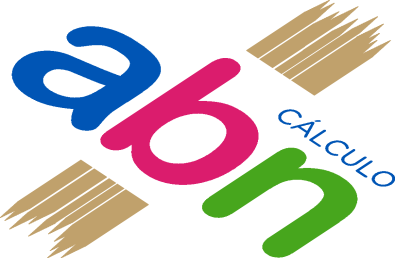 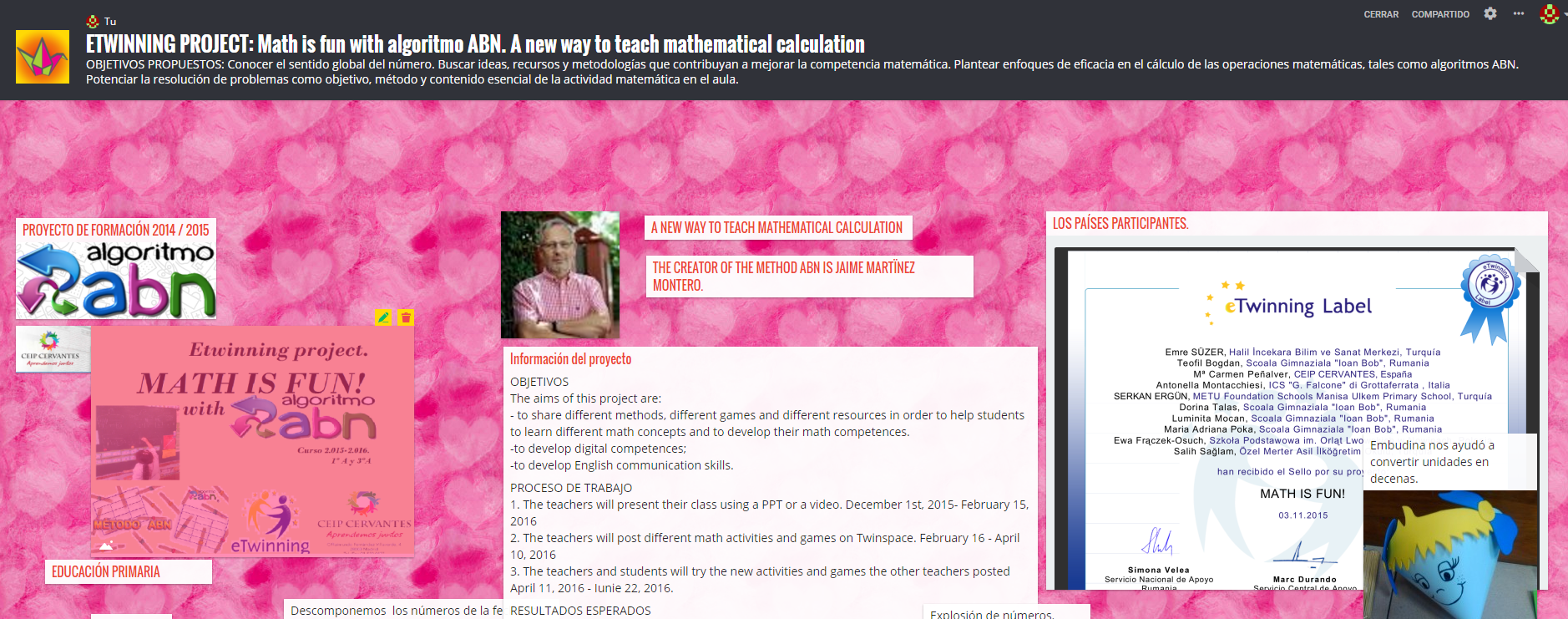 REINVERSIÓN….
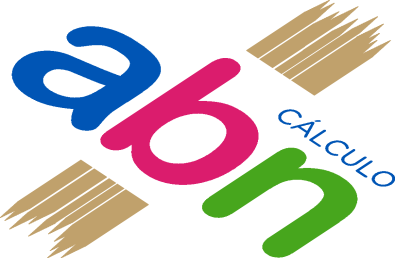 TODOS TENEMOS LA CAPACIDAD

La reflexión final de la ponencia son palabras del Dr. Mario Alonso Puig.